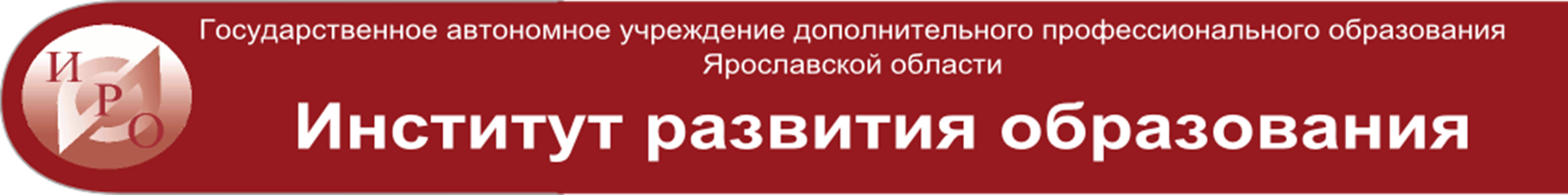 АНАЛИЗ РЕЗУЛЬТАТОВ ИТОГОВОГО СОЧИНЕНИЯ 2022-2023 УЧЕБНЫЙ ГОД
Смирнова А.Н., проректор  по методической и информационной деятельности
Лукьянчикова Н.В., доцент КОО
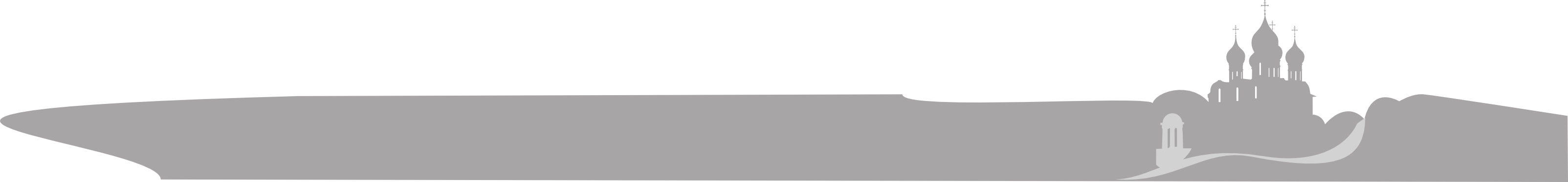 21 июня 2023г.
Направления итогового сочинения
1. Духовно-нравственные ориентиры в жизни человека
1.1. Внутренний мир человека и его личностные качества;
1.2. Отношение человека к другому человеку (окружению), нравственные идеалы и выбор между добром и злом;1.3. Познание человеком самого себя;1.4. Свобода человека и ее ограничения.
2. Семья, общество, Отечество в жизни человека2.1. Семья, род; семейные ценности и традиции;2.2. Человек и общество;
2.3. Родина, государство, гражданская позиция человека.
3. Природа и культура в жизни человека3.1. Природа и человек;
3.2. Наука и человек;
Выбор темы участниками ИС
Данные о справляемости с итоговым сочинением за три года
Представленные данные показывают, 
что в 2022-2023 учебном году 
наметилась тенденция повышения количества
 участников, написавших итоговое сочинение 
на «зачет» (в процентном отношении).
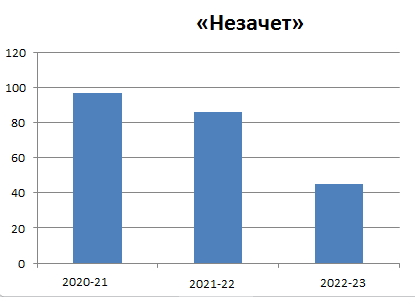 Наблюдается тенденция к улучшению результатов среди образовательных организаций 
г. Ярославля, 
Брейтовского МР,
ГО Переславль-Залесский,
г. Рыбинска.
Требования к сочинению
Проявилась тенденция к созданию связного текста объемом примерно 300 слов
5 участников итогового сочинения не выполнили требование № 1 
13 участников итогового сочинения не выполнили требование № 2 , большинство участников, воспользовались материалами ресурса 100ballnik.com.
Основные критерии № 1 и № 2
№ 1 «Соответствие теме»
участники не обнаружили понимания темы, подменяли ее или объясняли крайне упрощенно, вне связи с проблематикой произведения
не раскрыли сущность данного в формулировке ключевого понятия
обращали внимание в работах на личный, а не на исторический опыт




№ 2 «Аргументация. Использование литературного материала»
преимущественно приводили примеры из программных произведений; в меньшей степени использовались примеры из самостоятельно прочитанных текстов
допущены фактические неточности, свободная интерпретация текста
знакомство обучающихся не с произведением, а с кратким содержанием текста
описание действий героев в ущерб глубине рассуждения на заданную тему
Перепроверка работприказ ДО ЯО от 30.12.2022 № 295/01-04
Перепроверено 215 работ, из них: 
45 работ – получившие «незачет»
170 работ – работы «зоны риска».


ИТОГ : 
25 работ – изменено оценивание по требованиям/критериям
190 работ – без изменений.

В 13 работах изменена итоговая отметка:
11 работ – с «незачета» на «зачет»
2 работы – с «зачета» на «незачет»
Предложения
ДО: 
-Включить в ГЗ ГАУ ДПО ЯО ИРО  ППК «Итоговое сочинение: система подготовки обучающегося и критерии оценивания».
-Создать рабочую группу по перепроверке итоговых сочинений и подготовке аналитической справки (ЦОКиКО, ЯГПУ, ГАУ ДПО ЯО ИРО, учителей –предметников).
ИРО:
-Организовать цикл вебинаров/семинаров по подготовке к Итоговому сочинению и итоговой аттестации по литературе(с учетом результатов статистико-аналитического отчета).
МОУО:
-Организовать обсуждение результатов итогового сочинения на ММО и продумать систему мер по подготовке к итоговому сочинению.
ОО: 
-Проанализировать результаты итогового сочинения 2022/2023 уч.г. и обсудить на заседаниях школьных и межшкольных МО.
-Разработать систему подготовки обучающихся к выполнению письменных работ  (сочинения).